Chào mừng các em đến với tiết học
GIÚP ẾCH QUA BỜ
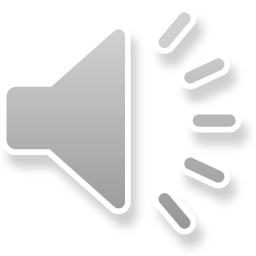 Bạn ếch con đang cần qua bờ bên kia. Các em hãy trả lời đúng các câu hỏi để đưa ếch con qua bờ nhé!
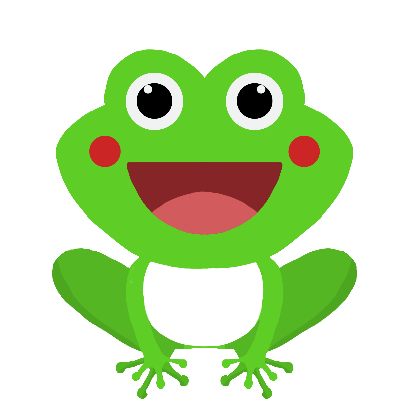 CHƠI
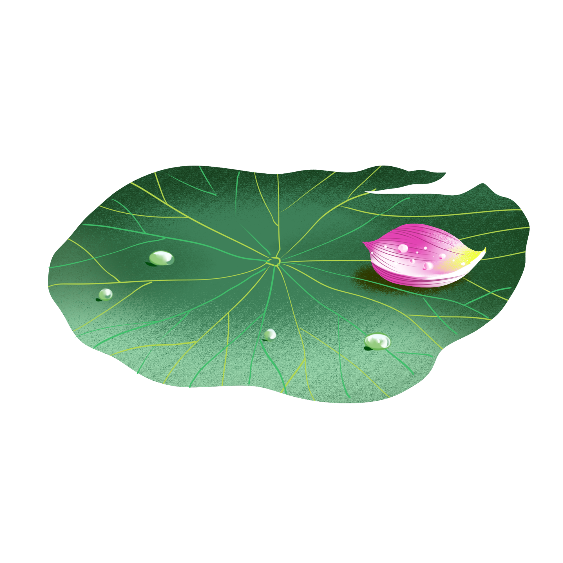 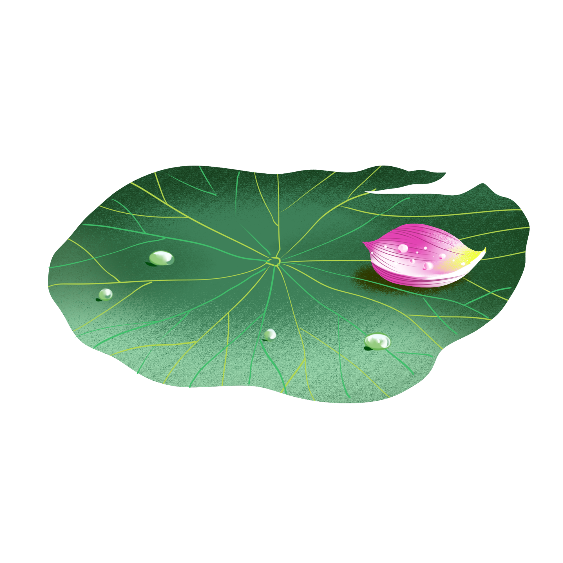 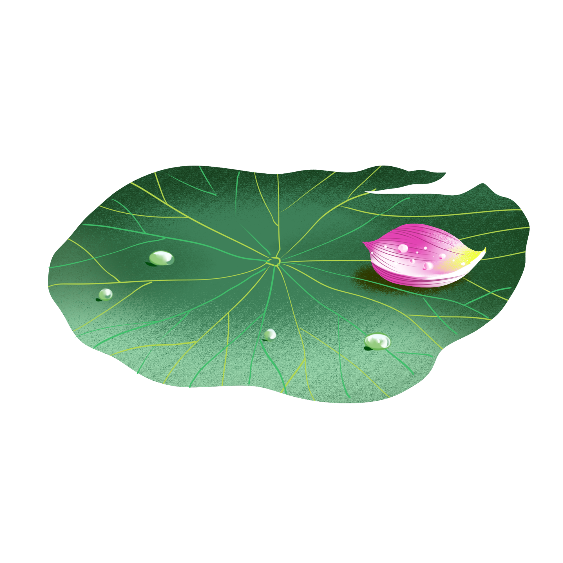 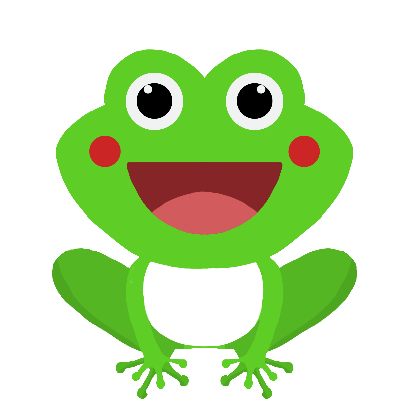 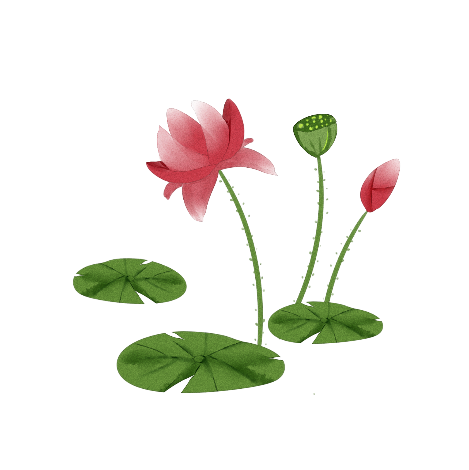 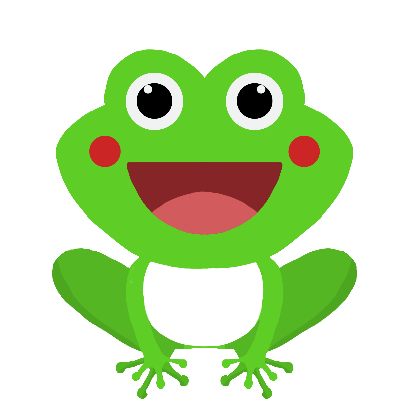 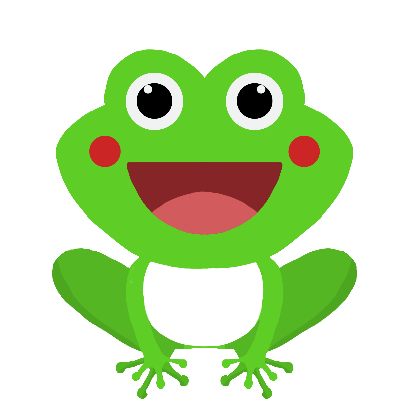 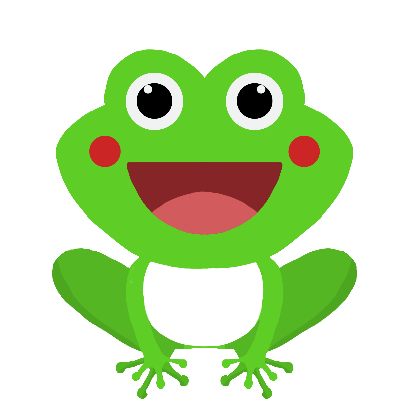 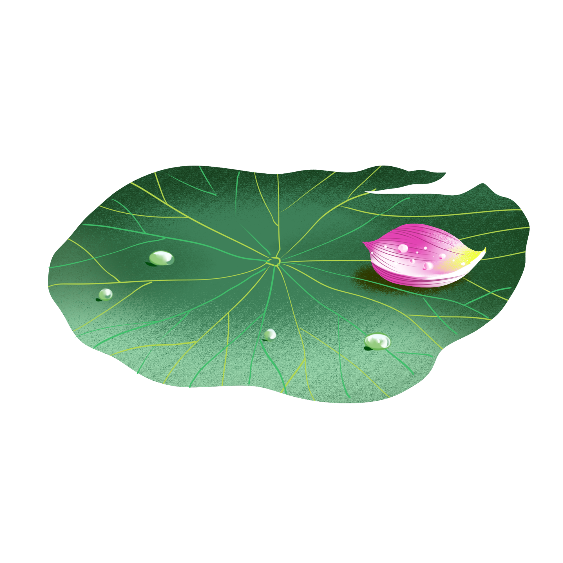 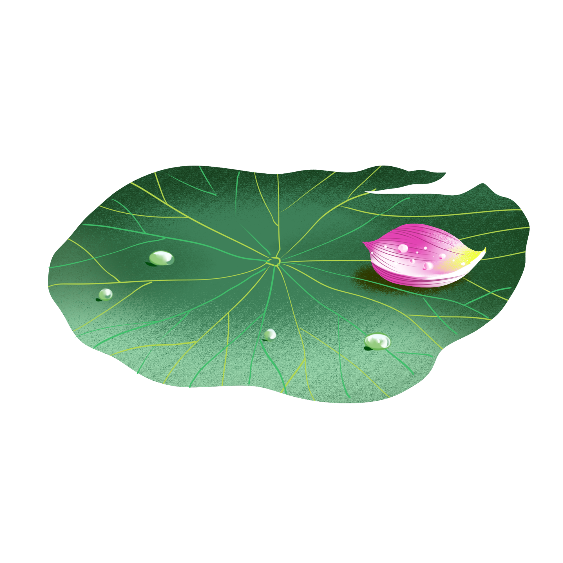 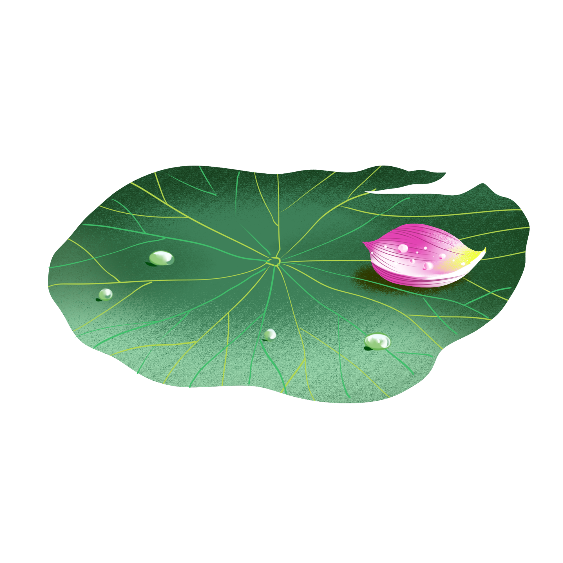 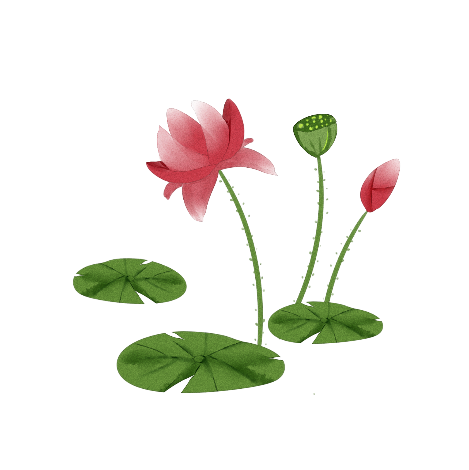 Trong bài “Một ngày hoài phí”. Vì sao cậu bé không làm việc gì? Chọn ý đúng:
A. Vì  cậu bé không thích làm việc
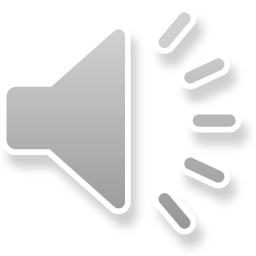 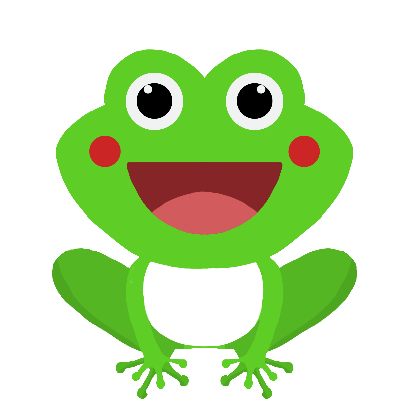 B. Vì cậu bé không muốn làm theo lời mẹ
C. Vì  cậu bé nghĩ là có  cả một ngày, không cần vội
Trong bài “Một ngày hoài phí”. Mẹ dặn cậu bé làm gì?
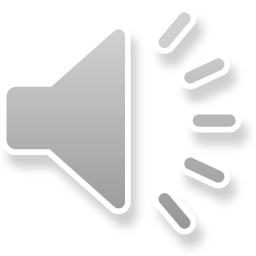 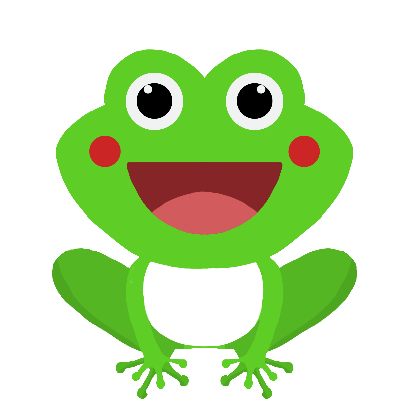 Trong bài “Một ngày hoài phí”.
Mẹ đã đưa câụ bé đến những nơi nào để thấy hôm đó mọi người làm việc rất nhiều:
a) Một đống thóc lớn
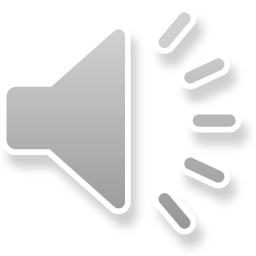 b) Một đống thóc lớn và thư viện
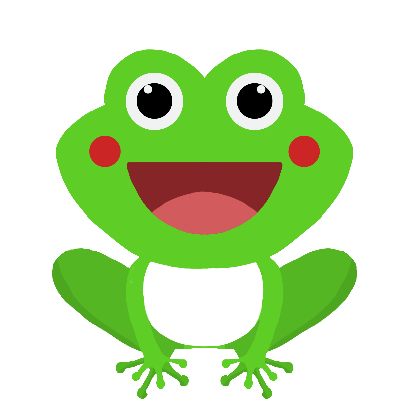 c) Thư viện
Bạn bè của em
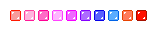 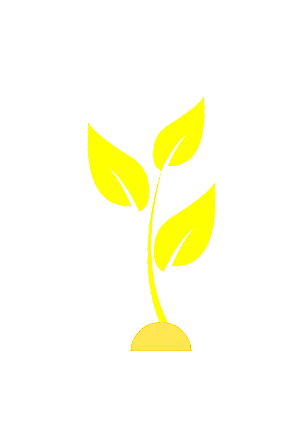 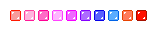 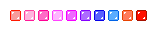 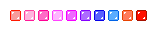 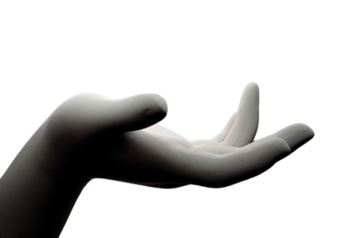 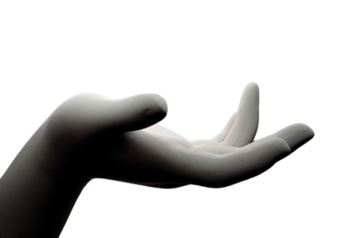 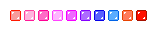 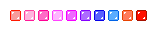 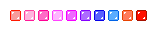 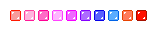 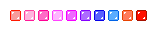 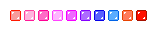 CHIA SẺ
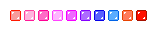 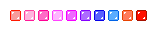 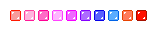 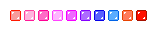 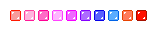 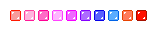 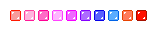 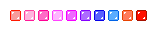 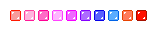 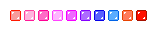 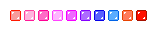 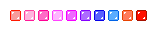 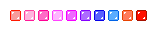 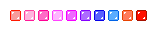 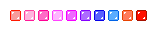 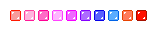 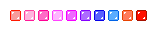 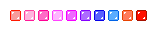 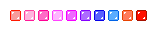 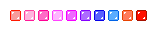 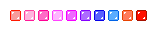 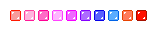 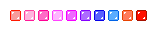 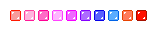 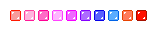 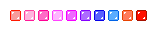 Hãy kể tên một vài người bạn của em
Em và các bạn thường làm gì cùng nhau ?
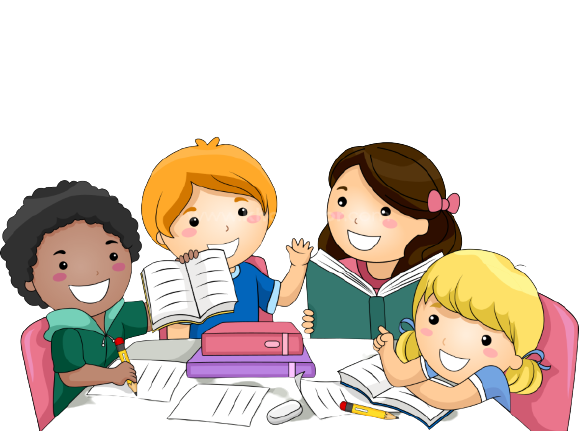 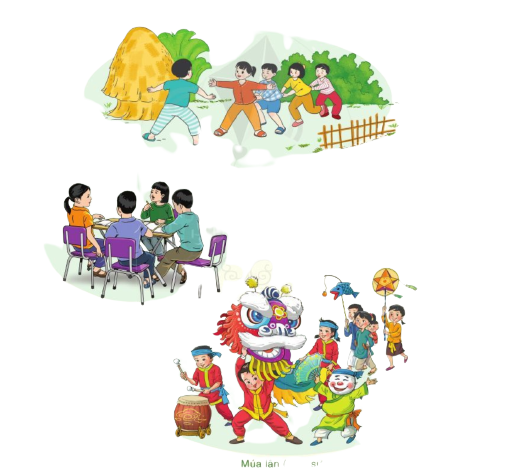 Học nhóm
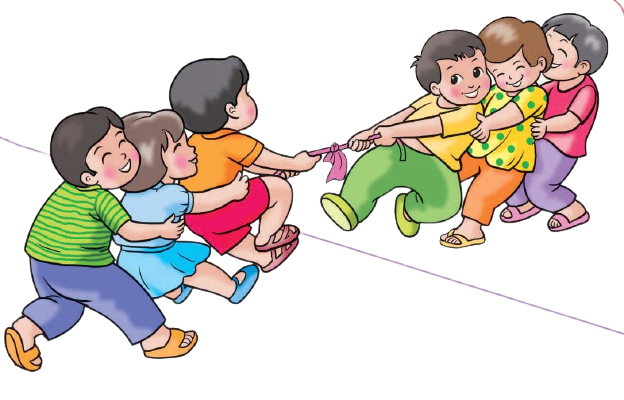 Chơi rồng rắn lên mây
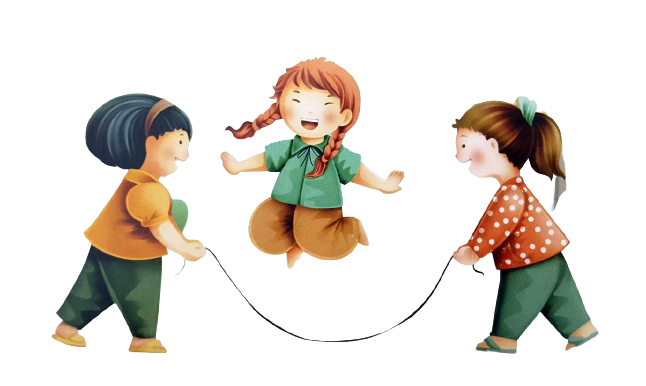 Chơi kéo co
Chơi nhảy dây
Chơi bán hàng
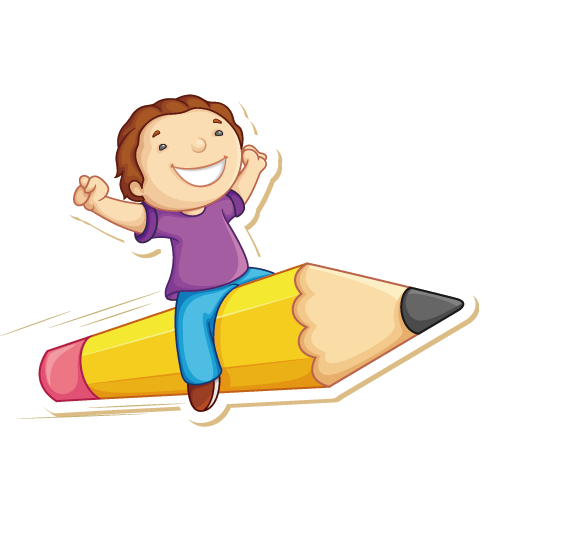 TIẾT 1
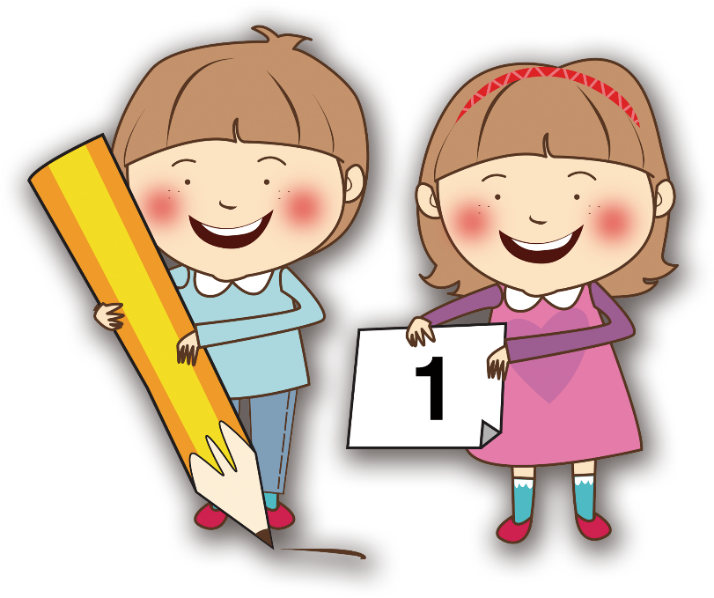 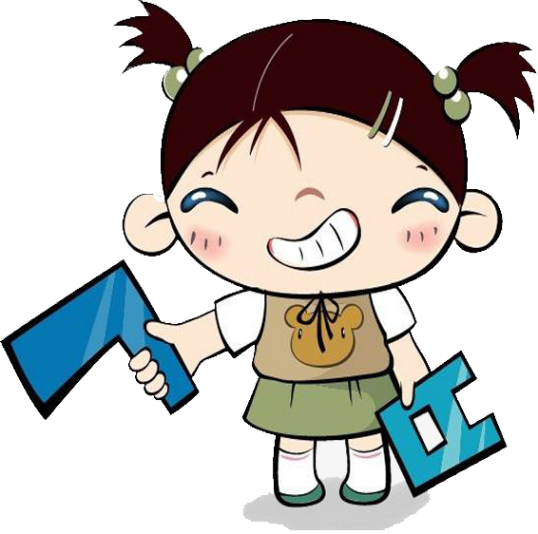 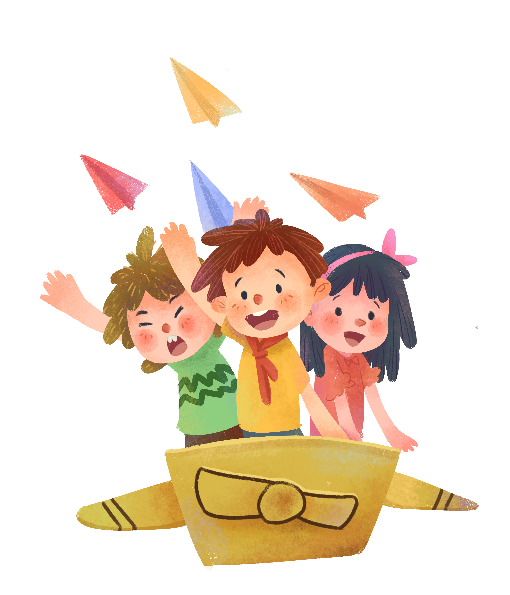 ĐỌC
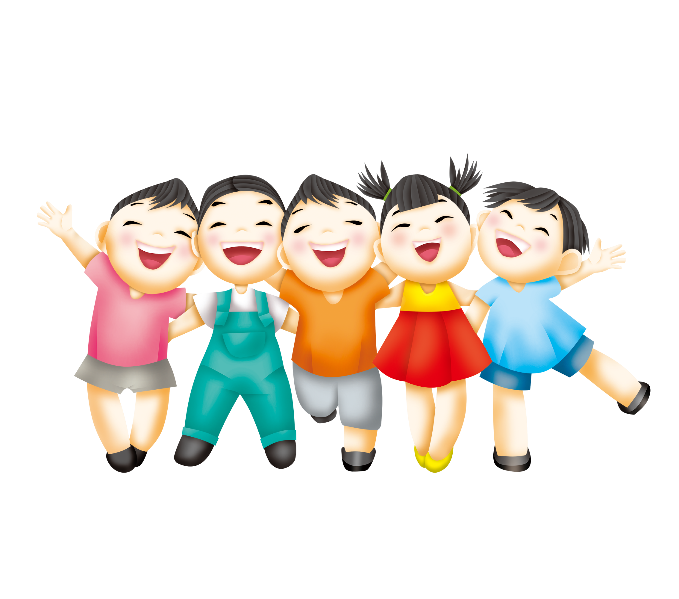 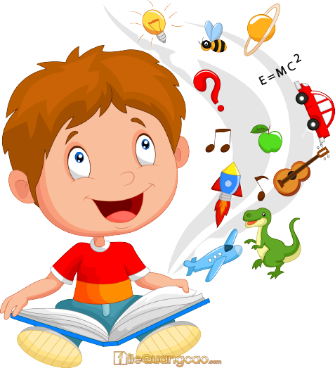 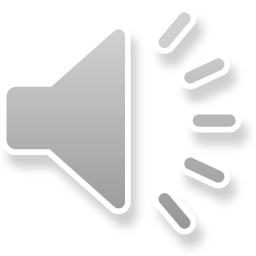 Đọc bài
Chơi bán hàng
Bé Hương và bé Thảo
Rủ nhau chơi bán hàng
Hương có củ khoai lang
Nào, Thảo mua đi nhé.
Thảo cười như nắc nẻ
Nhặt một chiếc lá rơi
Tớ tả đủ tiền rồi
Được mang về rồi chứ?

Rổi Thảo bẻ hai nửa
Mời người bán ăn chung
Vị bùi khoai đất bãi
Thơm ngọt ngào chiều đông.
NGUYỄN VĂN THẮNG
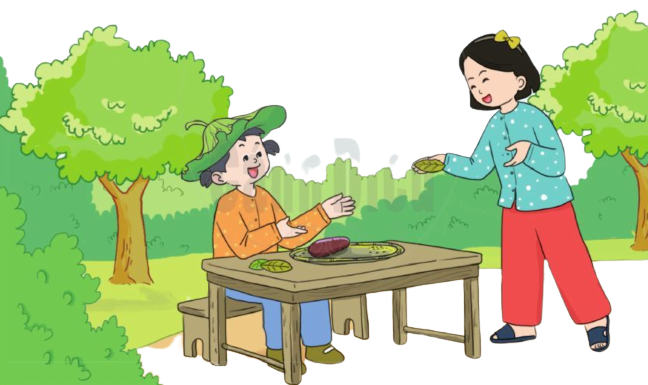 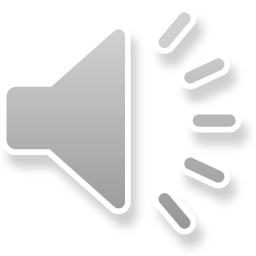 LUYỆN ĐỌC
Chơi bán hàng
nắc nẻ
Bé Hương và bé Thảo
Rủ nhau chơi bán hàng
Hương có củ khoai lang
Nào, Thảo mua đi nhé.
Thảo cười như nắc nẻ
Nhặt một chiếc lá rơi
Tớ tả đủ tiền rồi
Được mang về rồi chứ?

Rổi Thảo bẻ hai nửa
Mời người bán ăn chung
Vị bùi khoai đất bãi
Thơm ngọt ngào chiều đông.
NGUYỄN VĂN THẮNG
chiếc lá
khoai lang
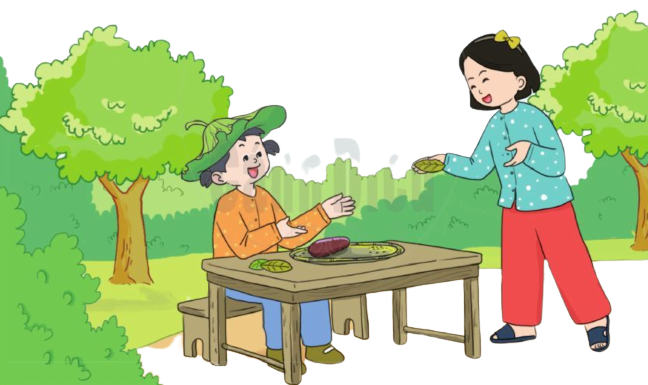 ngọt ngào
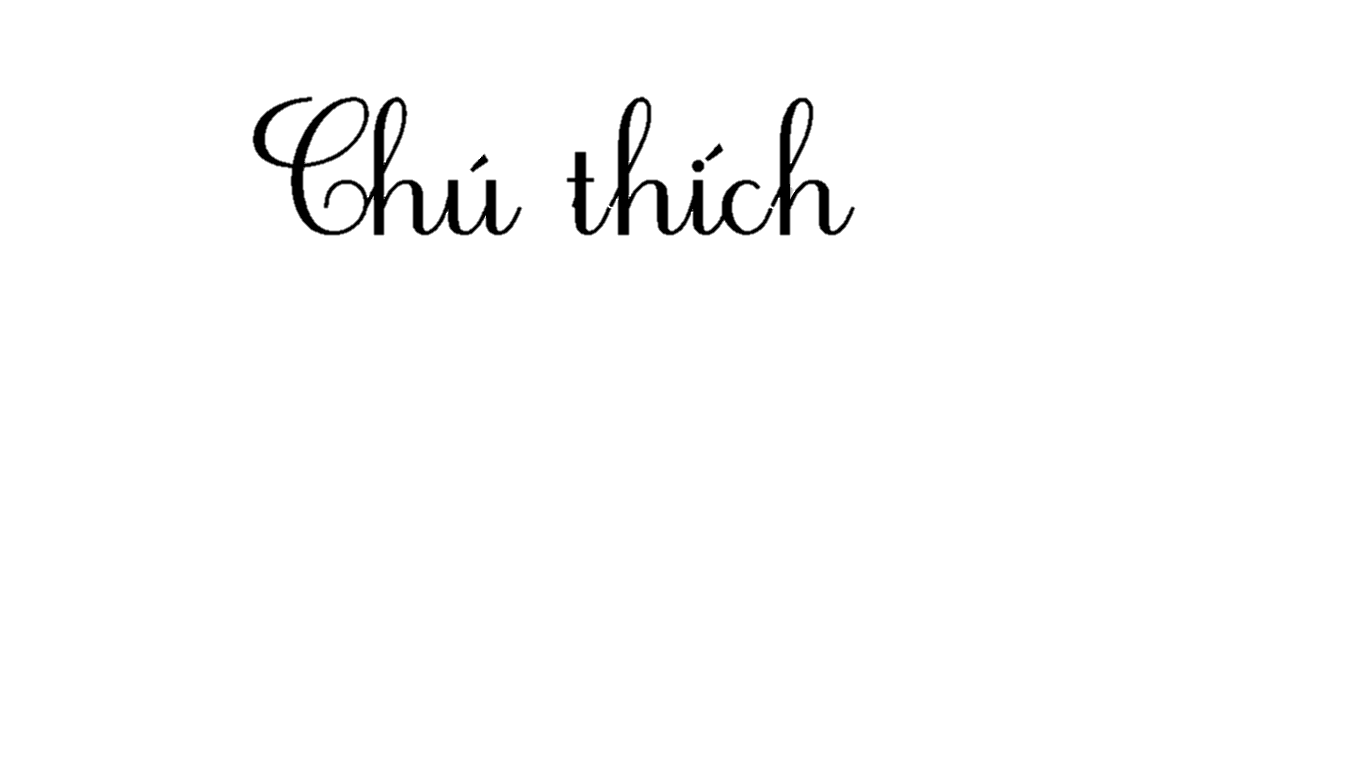 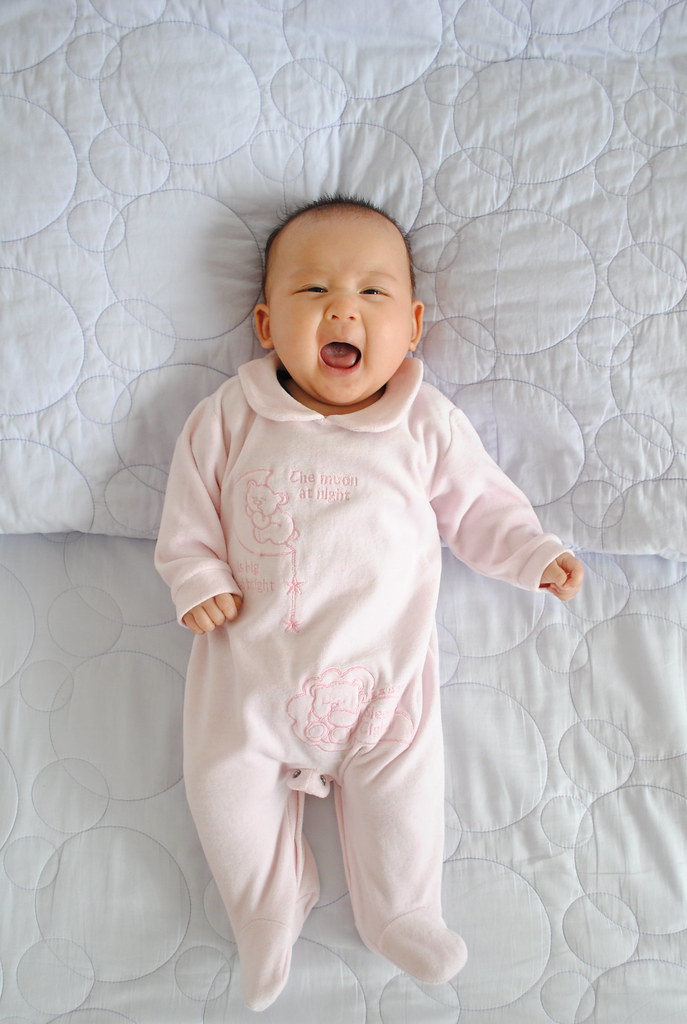 Cười như nắc nẻ: 
cười giòn, liên tục.
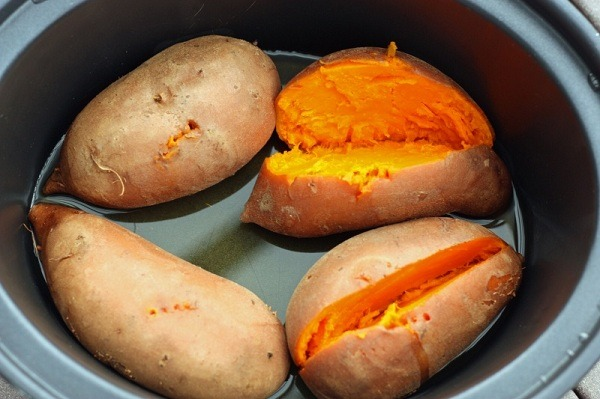 Bùi: 
có vị ngọt, hơi béo.
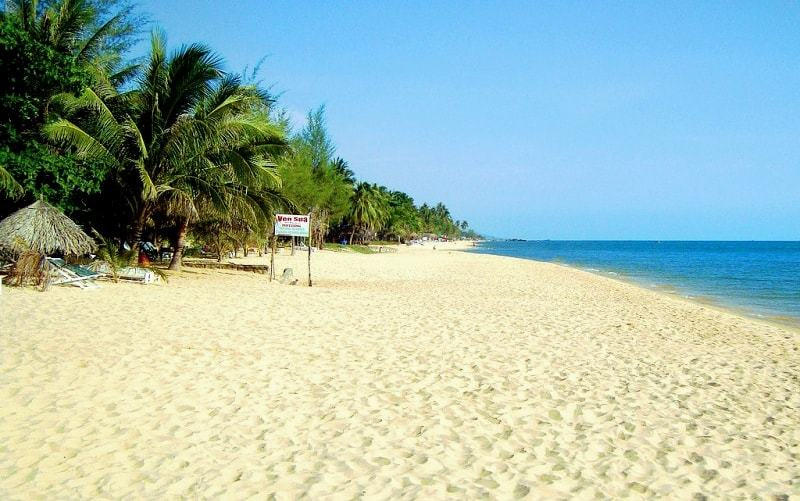 Bãi: 
khoảng đất bồi ở ven sông, ven biển hoặc nổi lên giữa dòng nước lớn
ĐỌC ĐOẠN
Chơi bán hàng
Bé Hương và bé Thảo
Rủ nhau chơi bán hàng
Hương có củ khoai lang
Nào, Thảo mua đi nhé.

Thảo cười như nắc nẻ
Nhặt một chiếc lá rơi
Tớ tả đủ tiền rồi
Được mang về rồi chứ?
Rổi Thảo bẻ hai nửa
Mời người bán ăn chung
Vị bùi khoai đất bãi
Thơm ngọt ngào chiều đông.
NGUYỄN VĂN THẮNG
1
3
2
Bài thơ chia làm mấy đoạn
[Speaker Notes: Bài thơ được chia làm 3 khổ, mỗi khổ có 4 dòng]
Chơi bán hàng
ĐỌC TOÀN BÀI
Bé Hương và bé Thảo
Rủ nhau chơi bán hàng
Hương có củ khoai lang
Nào, Thảo mua đi nhé.
Thảo cười như nắc nẻ
Nhặt một chiếc lá rơi
Tớ tả đủ tiền rồi
Được mang về rồi chứ?

Rổi Thảo bẻ hai nửa
Mời người bán ăn chung
Vị bùi khoai đất bãi
Thơm ngọt ngào chiều đông.
NGUYỄN VĂN THẮNG
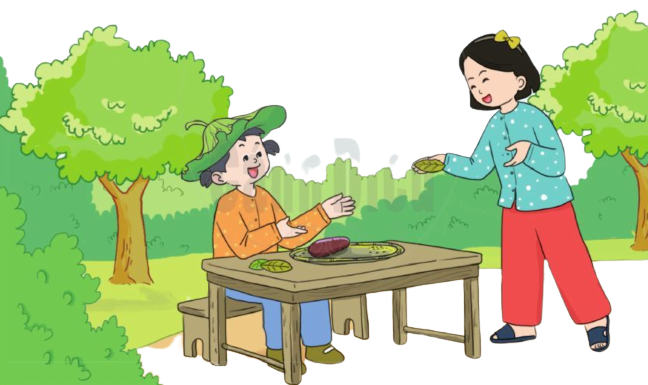 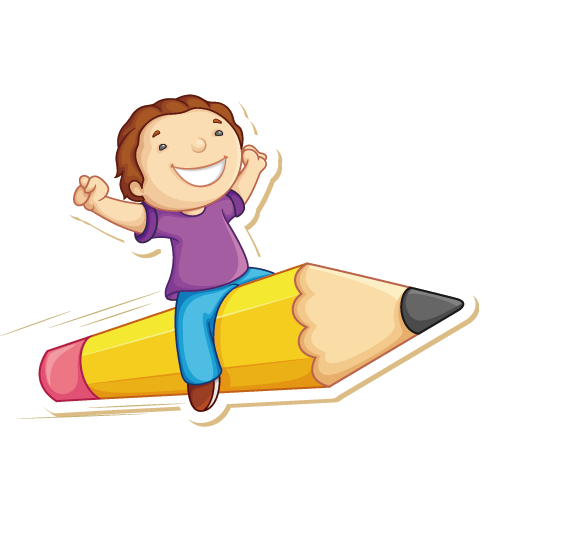 TIẾT 2
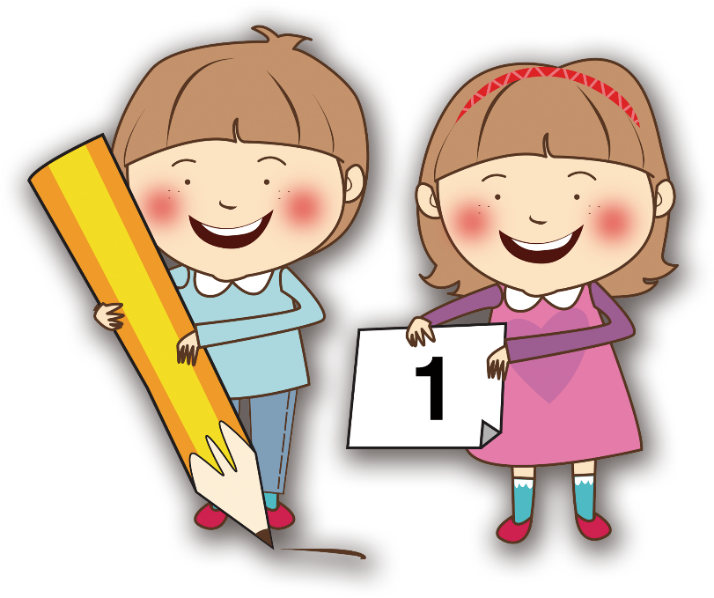 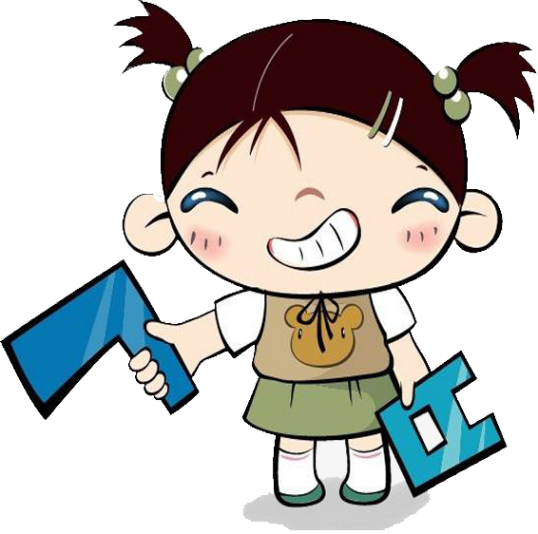 ĐỌC HIỂU
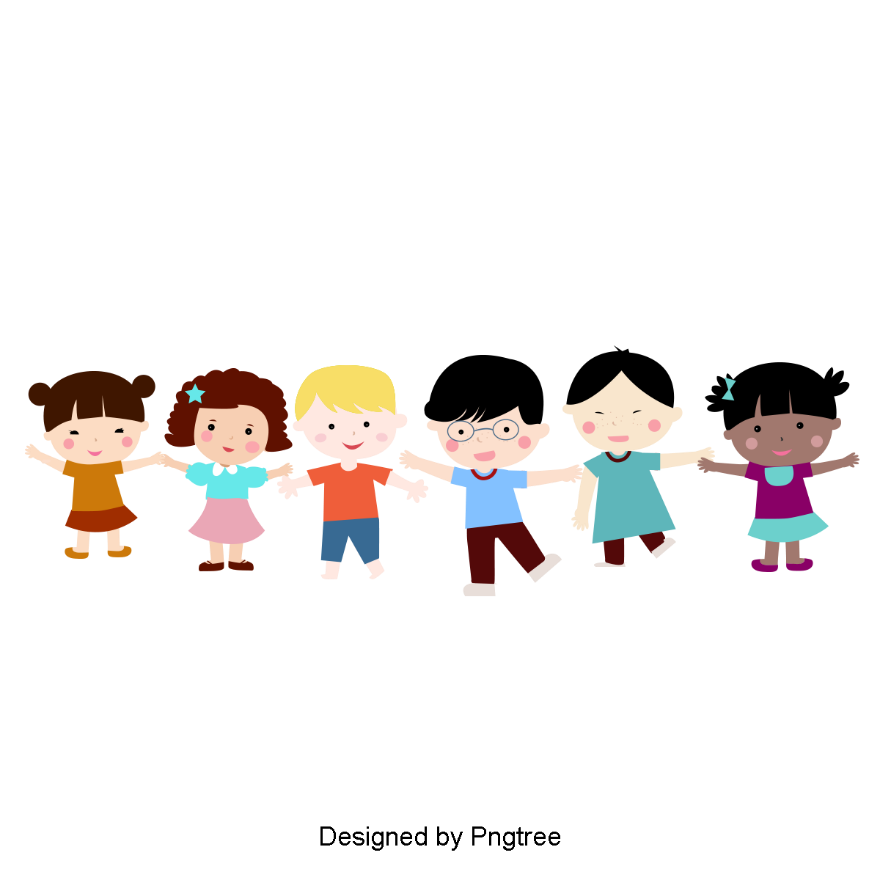 Chơi bán hàng
Đọc khổ thơ 1 và cho biết:
      a) Hương và Thảo chơi trò chơi gì?
      b) Hàng để hai bạn mua bán là gì?
      c) Ai là người bán? Ai là người mua?
Bé Hương và bé Thảo
Rủ nhau chơi bán hàng
Hương có củ khoai lang
Nào, Thảo mua đi nhé.

Thảo cười như nắc nẻ
Nhặt một chiếc lá rơi
Tớ tả đủ tiền rồi
Được mang về rồi chứ?

Rổi Thảo bẻ hai nửa
Mời người bán ăn chung
Vị bùi khoai đất bãi
Thơm ngọt ngào chiều đông.
NGUYỄN VĂN THẮNG
a) Hương  và Thảo chơi trò chơi bán hàng.
b) Hàng để hai bạn mua bán là củ khoai lang.
c) Bạn Hương là người bán. Bạn Thảo là người mua.
Chơi bán hàng
2. Bạn Thảo mua khoai bằng gì?
Bé Hương và bé Thảo
Rủ nhau chơi bán hàng
Hương có củ khoai lang
Nào, Thảo mua đi nhé.

Thảo cười như nắc nẻ
Nhặt một chiếc lá rơi
Tớ tả đủ tiền rồi
Được mang về rồi chứ?

Rổi Thảo bẻ hai nửa
Mời người bán ăn chung
Vị bùi khoai đất bãi
Thơm ngọt ngào chiều đông.
NGUYỄN VĂN THẮNG
Bạn Thảo mua khoai bằng một chiếc lá rơi
3. Trò chơi của hai bạn kết thúc thế nào?
Trò chơi của hai bạn kết thúc: hai bạn cùng ăn chung một củ khoai
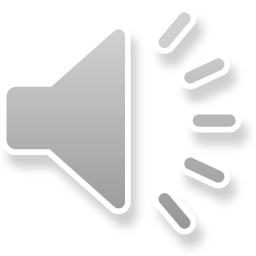 4. Theo em, khổ thơ cuối nói lên điều gì?
LUYỆN TẬP
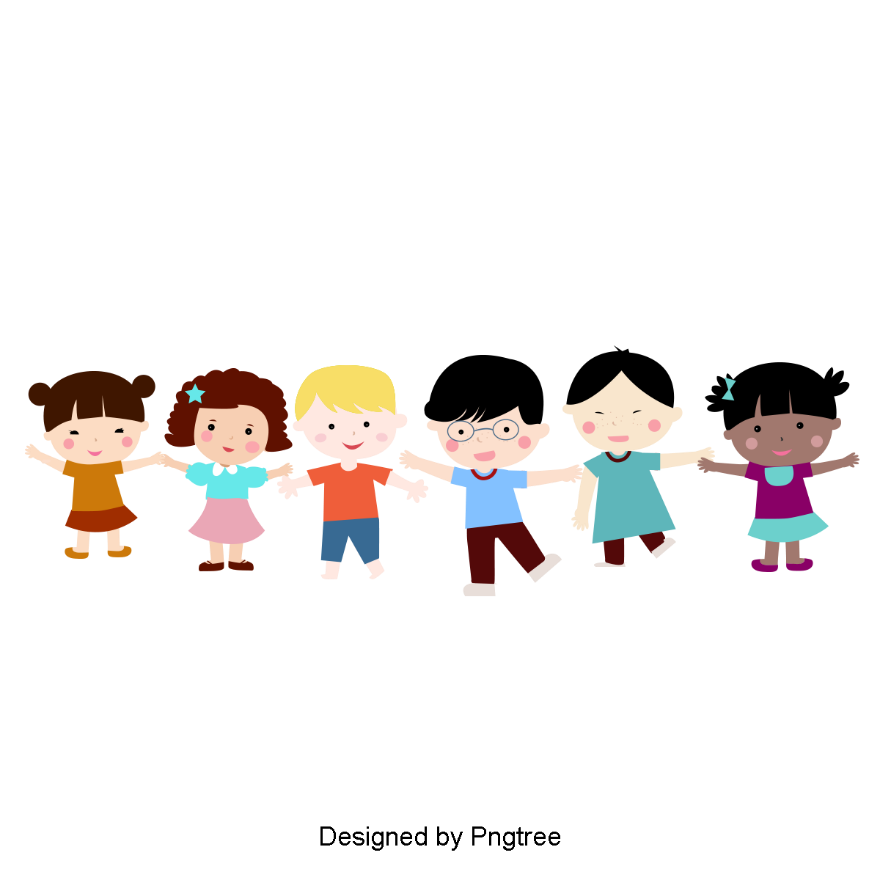 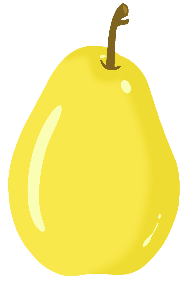 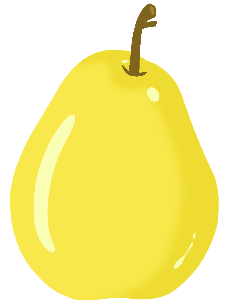 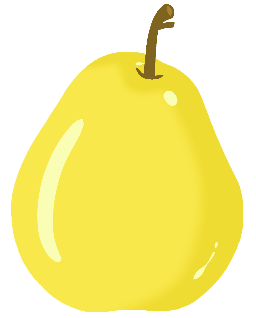 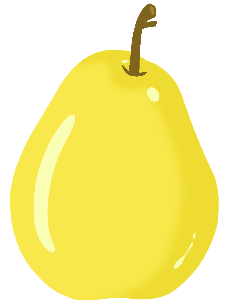 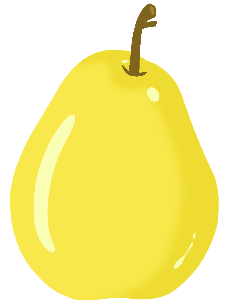 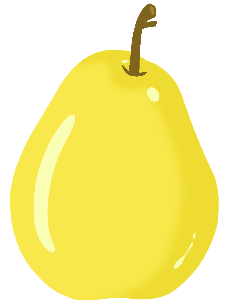 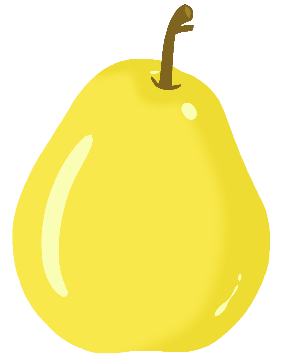 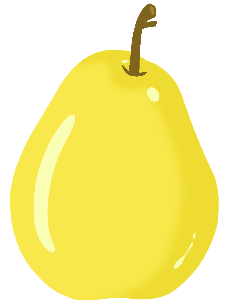 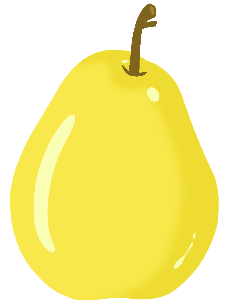 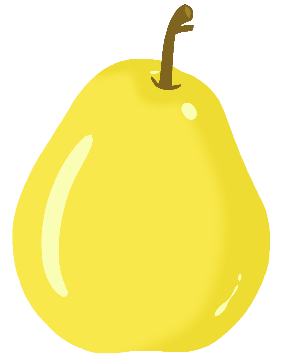 Mùa đông
khoai lang
người bán
đất
Hương
tiền
Thảo
chiều
nhà
lá
Xếp các từ ngữ dưới đây vào nhóm thích hợp.
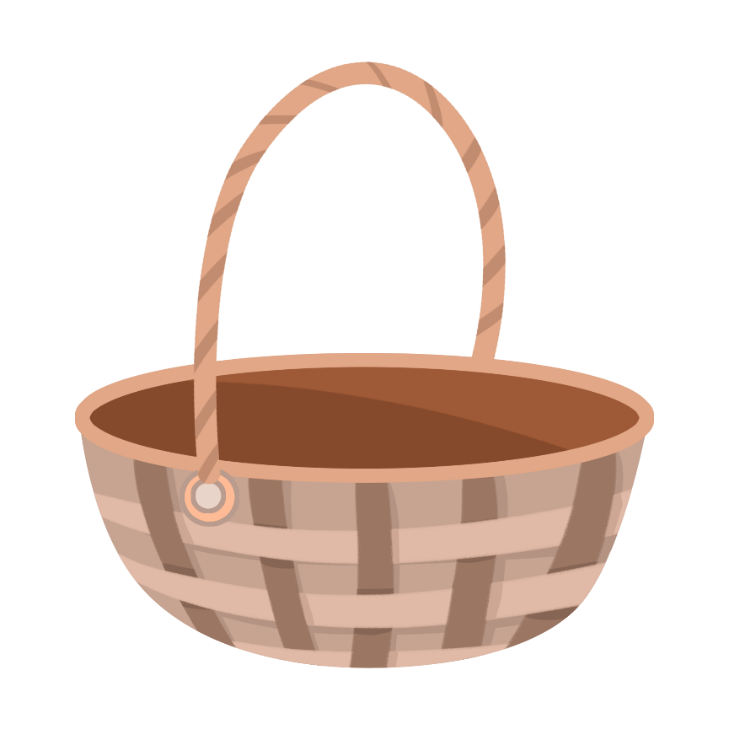 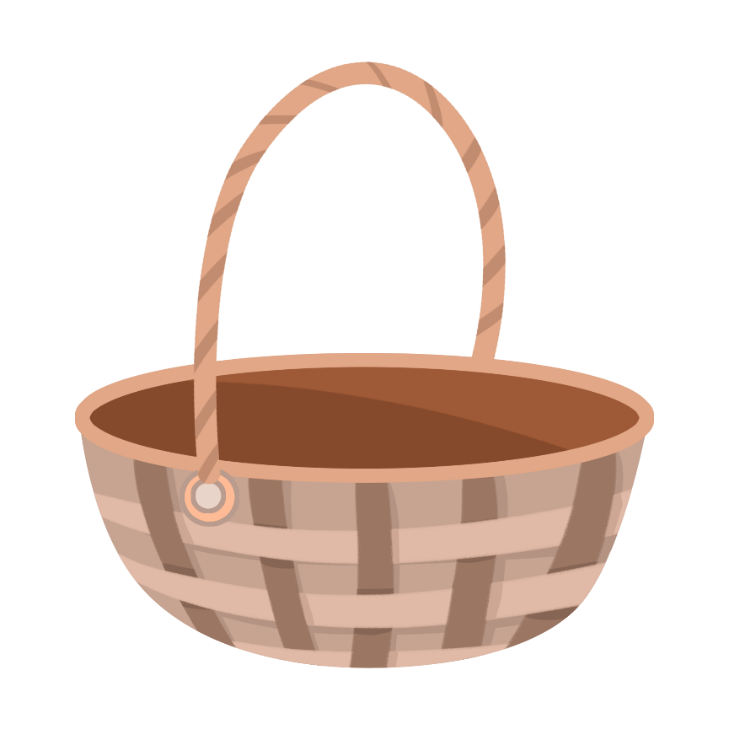 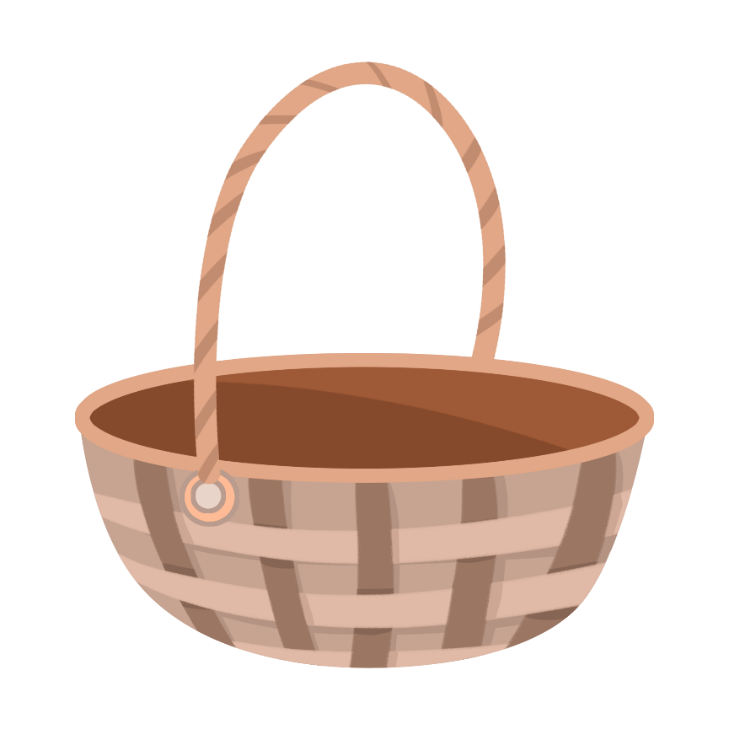 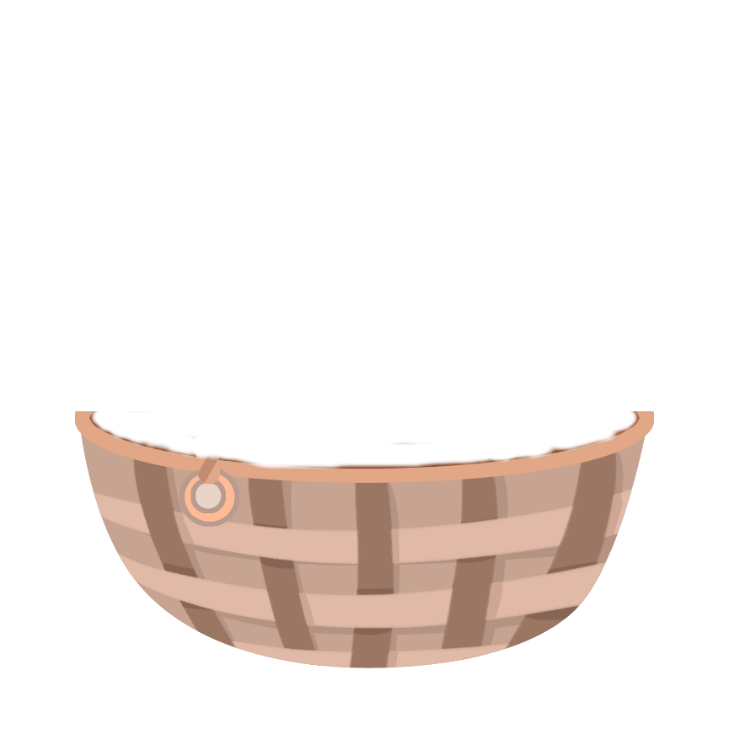 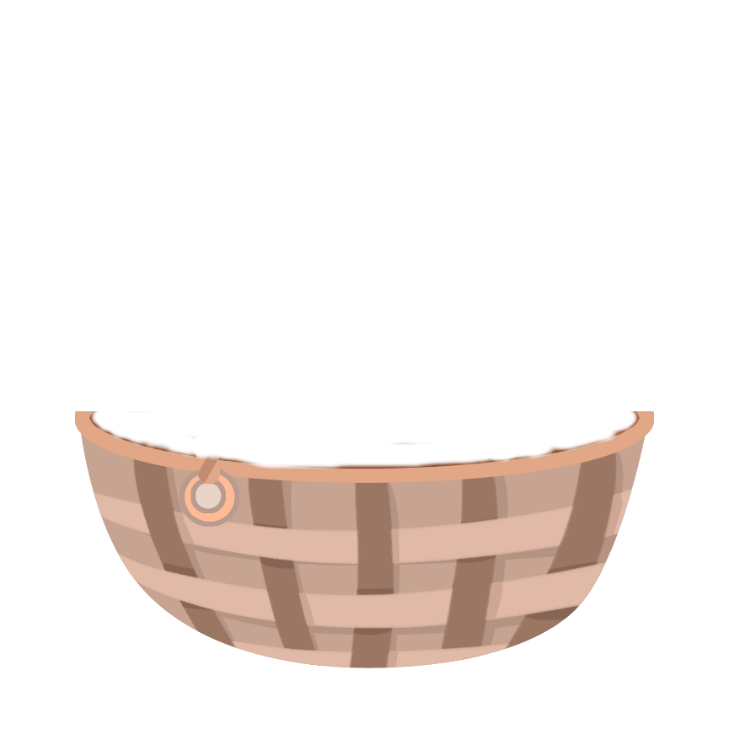 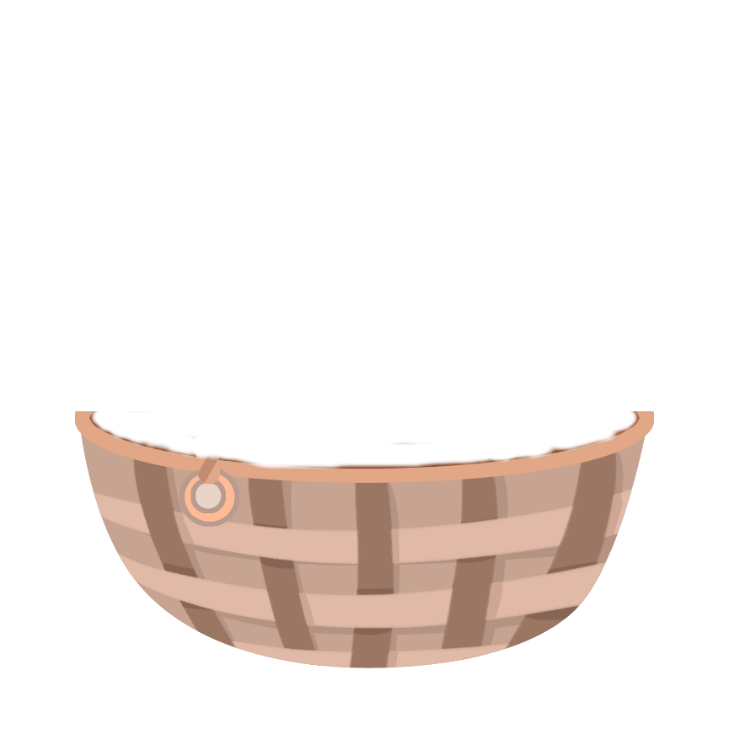 Chỉ người
Chỉ vật
Chỉ thời gian
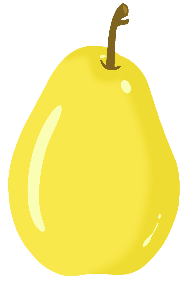 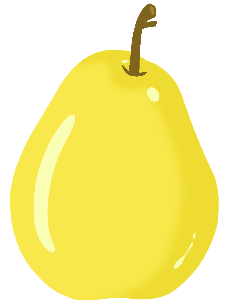 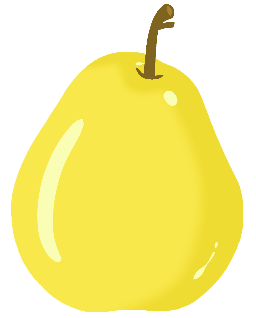 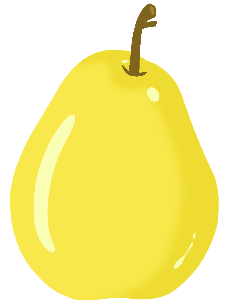 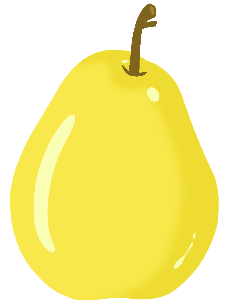 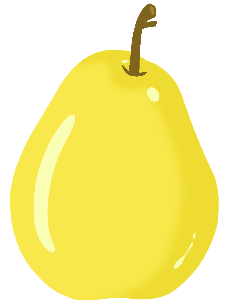 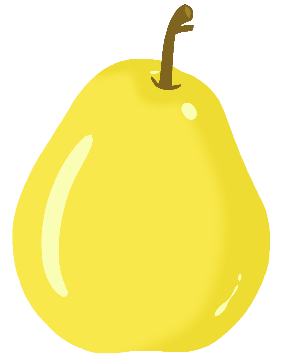 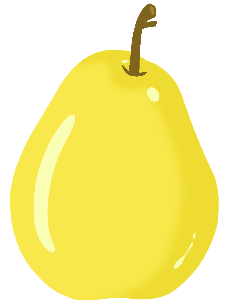 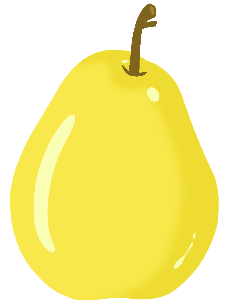 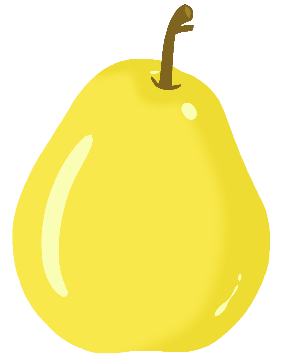 Mùa đông
khoai lang
người bán
đất
Hương
tiền
Thảo
chiều
nhà
lá
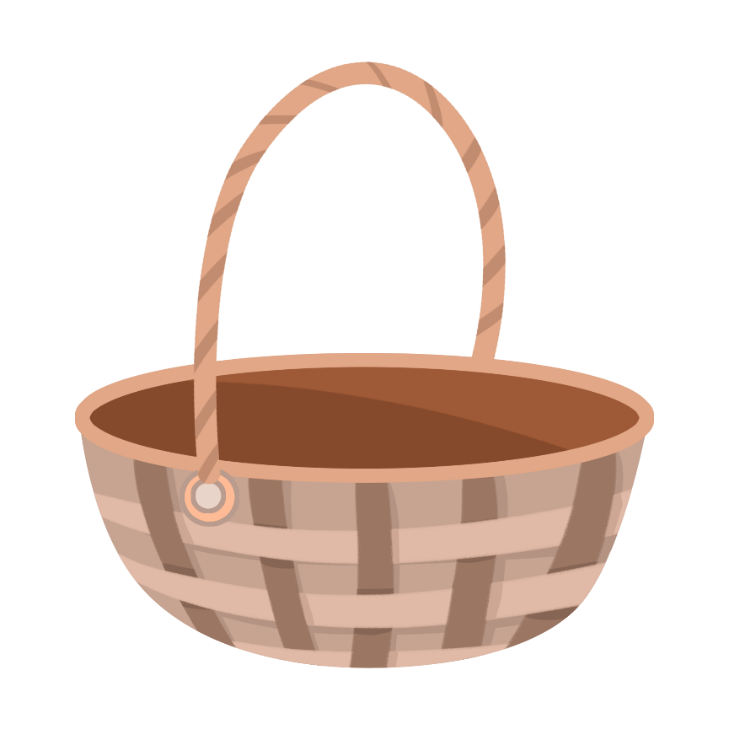 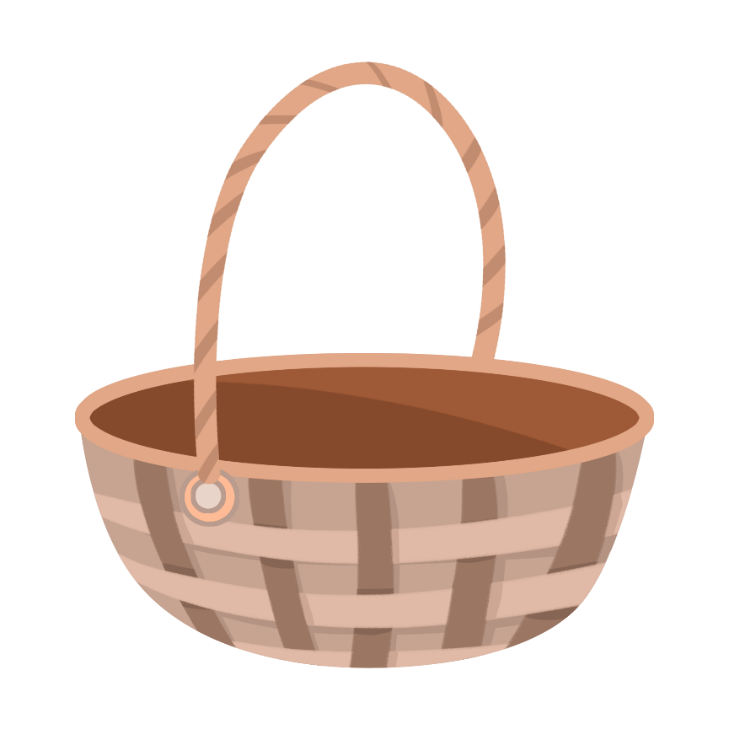 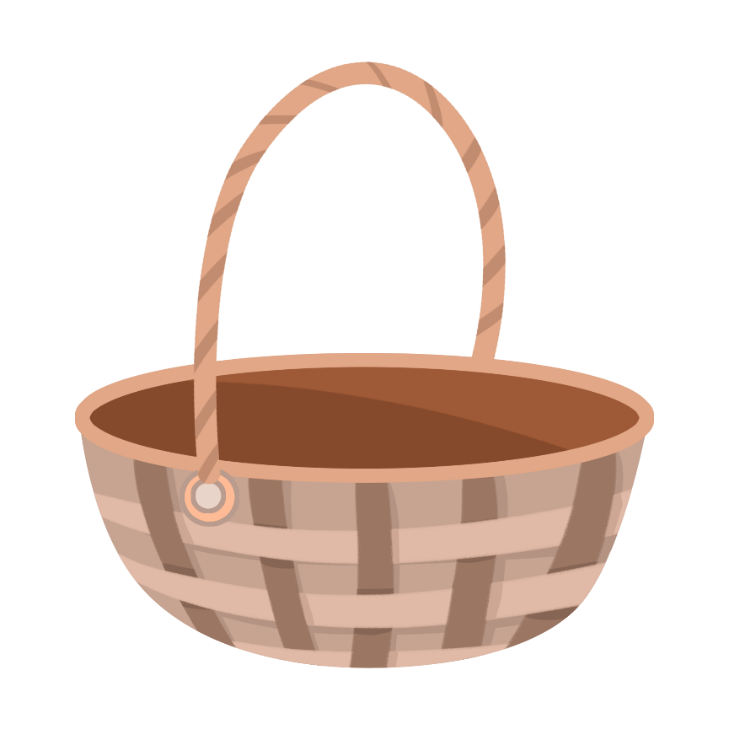 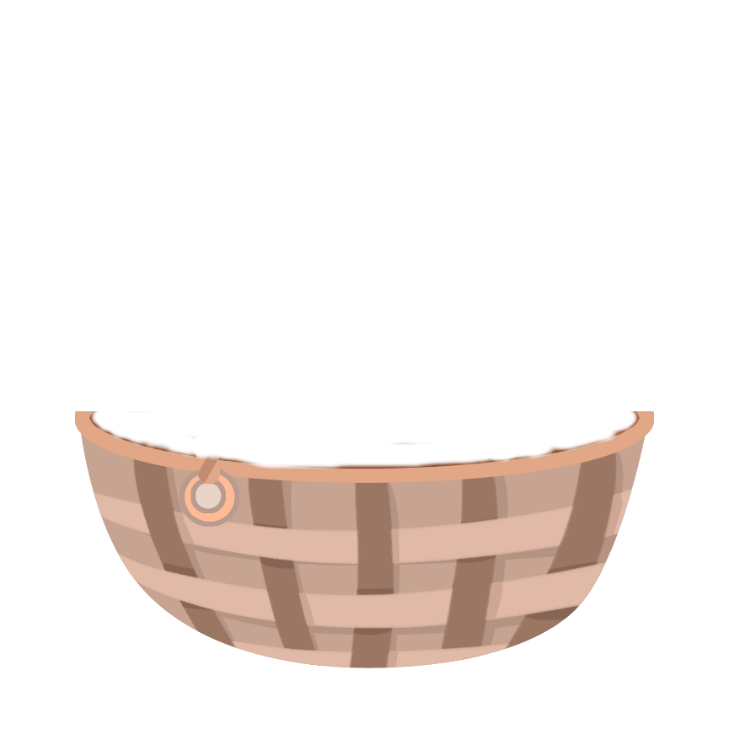 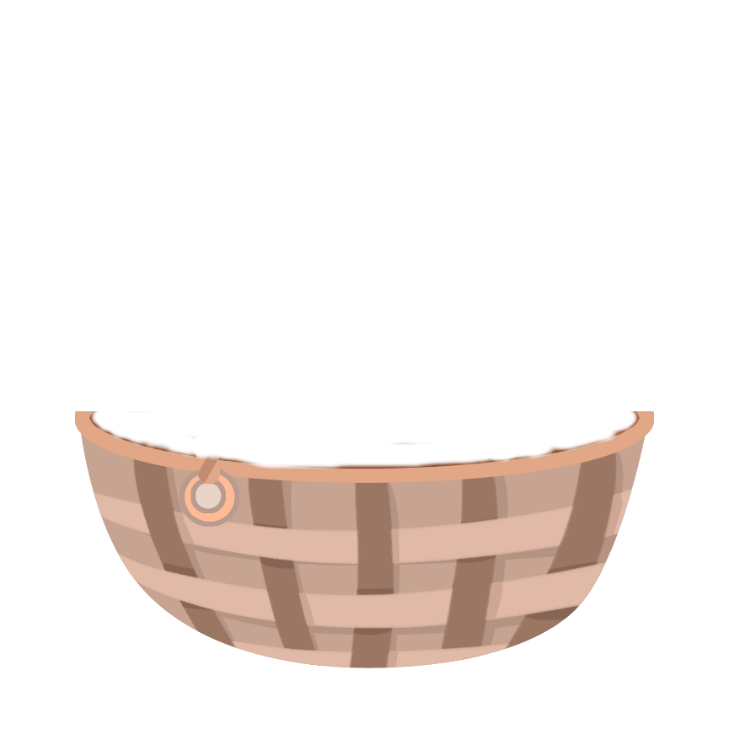 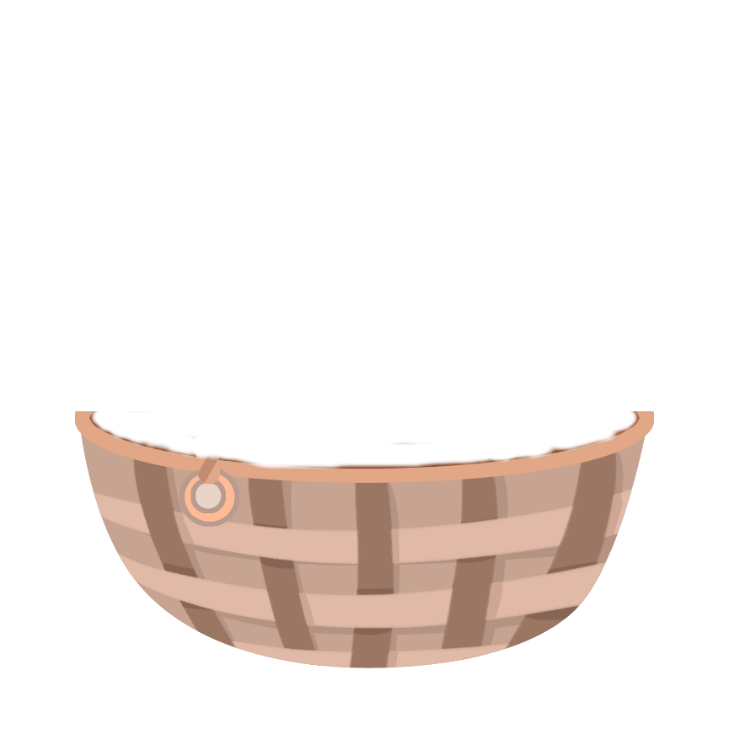 Chỉ người
Chỉ vật
Chỉ thời gian
2. Cùng bạn nói về hình ảnh minh họa  bài thơ:
   a) Đây là bạn Hương. Bạn Hương là …
   b) Đây là bạn Thảo. Bạn Thảo là …
   c) Đây là chiếc lá. Chiếc lá là …
          Đây là trò chơi bán hàng. Bán hàng là một trò chơi của trẻ em.
M
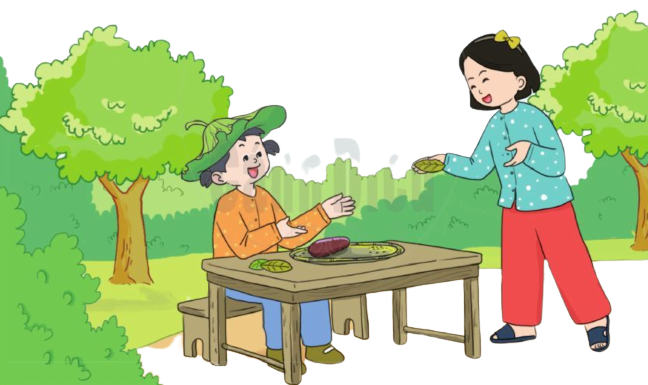 người bán
a) Đây là bạn Hương. Bạn Hương là ……………….
người mua
b) Đây là bạn Thu. Bạn Thu là …………………
tiền mua khoai
c) Đây là chiếc lá. Chiếc lá là ……..……….…
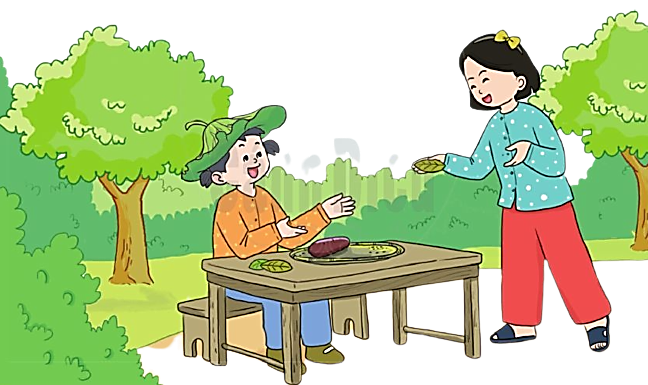 Chơi bán hàng
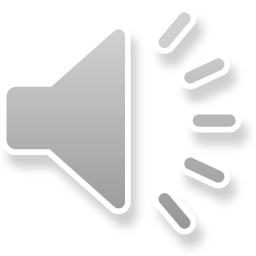 Thảo cười như nắc nẻ
Nhặt một chiếc lá rơi
Tớ tả đủ tiền rồi
Được mang về rồi chứ?

Rồi Thảo bẻ hai nửa
Mời người bán ăn chung
Vị bùi khoai đất bãi
Thơm ngọt ngào chiều đông.
NGUYỄN VĂN THẮNG
Bé Hương và bé Thảo
Rủ nhau chơi bán hàng
Hương có củ khoai lang
Nào, Thảo mua đi nhé.
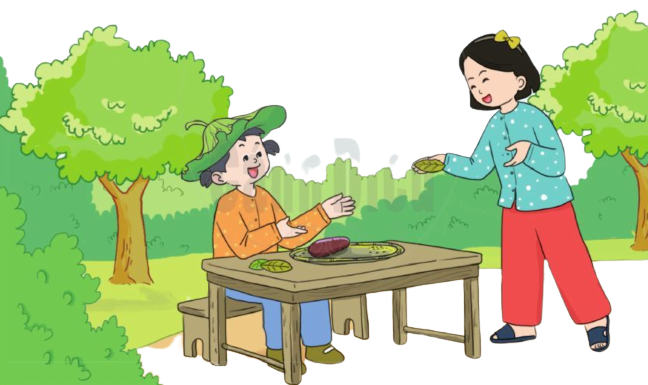 CỦNG CỐ - DẶN DÒ
THANK YOUTẠM BIỆT VÀ HẸN GẶP LẠI.
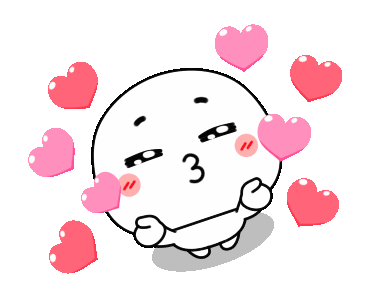